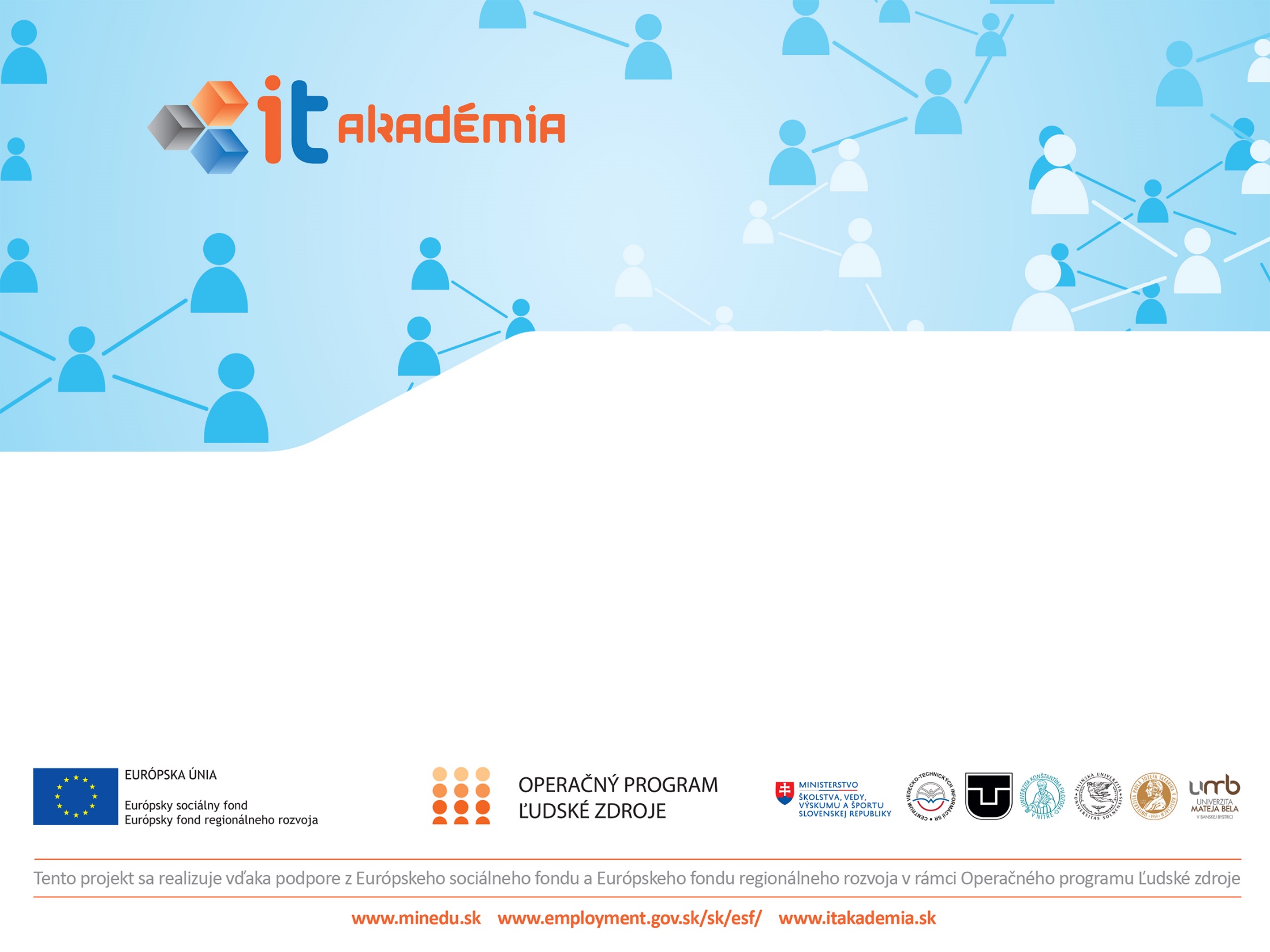 Koncepcia tried so zameraním na informatiku
14.02.2019, Košice
Koncepcie tried
V triedach SŠ s rozšíreným vyučovaním prírodných vied a matematiky s využitím digitálnych technológií sa bude: 

deliť aspoň jedna hodina týždenne v aspoň dvoch predmetoch M, CH, B, F, G, 
zavedie sa do školského vzdelávacieho programu predmet Informatika v prírodných vedách a matematike v 3. ročníku (odporúčaný) s rozsahom 2 hodiny týždenne,
rozšíri sa výučba informatiky o aspoň jednu hodinu týždenne, výučba matematiky o 3 hodiny týždenne a výučba aspoň dvoch predmetov CH, B, F, G o 4 hodiny týždenne v súčte.
Koncepcie tried
V triedach SŠ so zameraním na informatiku sa bude: 

deliť aspoň jedna hodina týždenne v aspoň jednom predmete M, CH, B, F, G, 
do školského vzdelávacieho programu sa zaradí predmet Informatika v prírodných vedách a matematike v 3. ročníku (odporúčaný) s rozsahom 2 hodiny týždenne,
rozšíri sa výučba informatiky aspoň 6 hodín týždenne, pričom obsah bude doplnený o aspoň 3 predmety z 8 nových informatických predmetov a Internetu vecí a rozšíri sa výučba matematiky o 3 hodiny týždenne.

Modelové návrhy inovovaných ŠkVP pre ZŠ a SŠ zohľadňujúce zameranie tried a hodinovú dotáciu matematiky, informatiky a prírodovedných predmetov budú experimentálne overené v školskej praxi.
Predmety